ღვინისა  და  პორტვეინის  შედარებითი  ანალიზი
ნინო რჩეულიშვილი
ხელმძღვანელები: 
ინჟინერ-ქიმიკოსი - მარია ბეატრის მარკესი
ბიოლოგიის მეცნიერებათა აკად. დოქტორი - ნინო ინასარიძე
PhD, ასისტენტ-პროფესორი - ზურაბ ქუჩუკაშვილი
თბილისი
2013
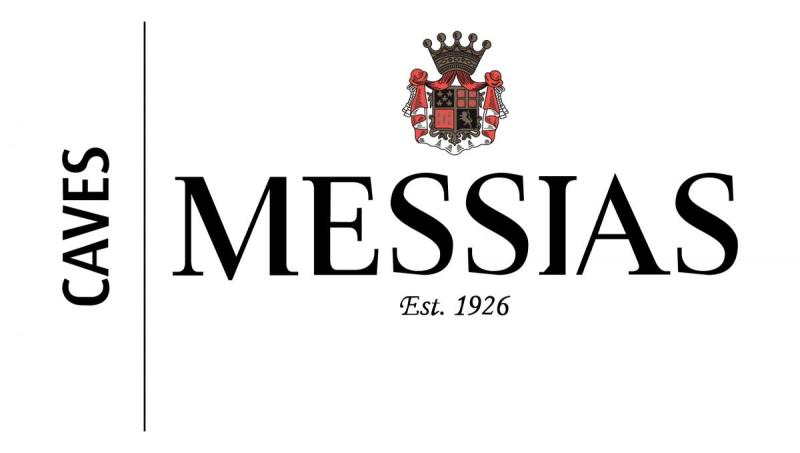 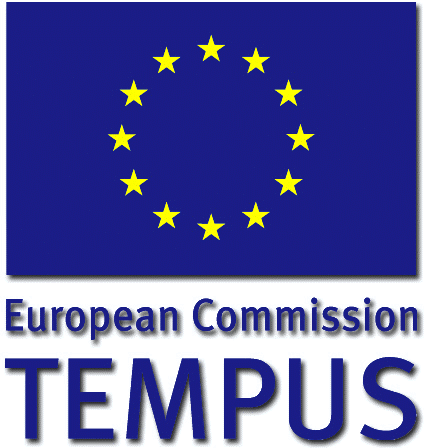 შ. პ. ს. ღვინის ლაბორატორია
ღვინო
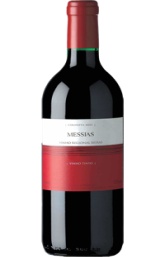 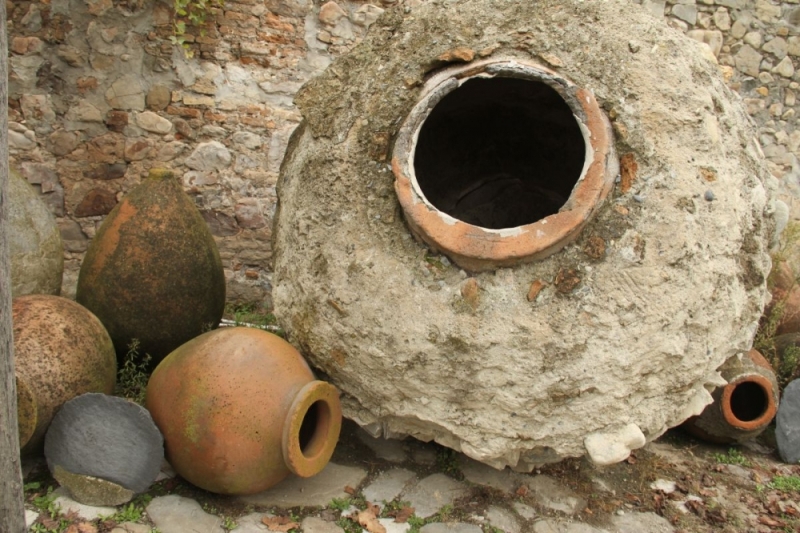 ქართული ღვინო უძველესია ევროპაში
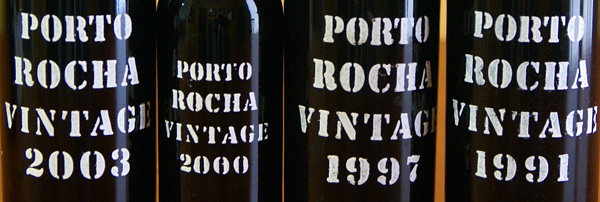 პორტვეინი - Vinho do Porto
კვლევის მიზანი
პორტუგალიური (წითელი, მშრალი) და ქართული (წითელი, მშრალი) ღვინოების, ასევე პორტვეინის (Ruby) ხარისხობრივი პარამეტრების შედარება
დასახული ამოცანებია:
თავისუფალი და საერთო SO2-ის განსაზღვრა;
აქროლადი და საერთო მჟავიანობის განსაზღვრა;
ალკოჰოლისა და სიმკვრივის განსაზღვრა.
მეთოდები
ალკოჰოლის განსაზღვრა:
SO2-ის განსაზღვრა
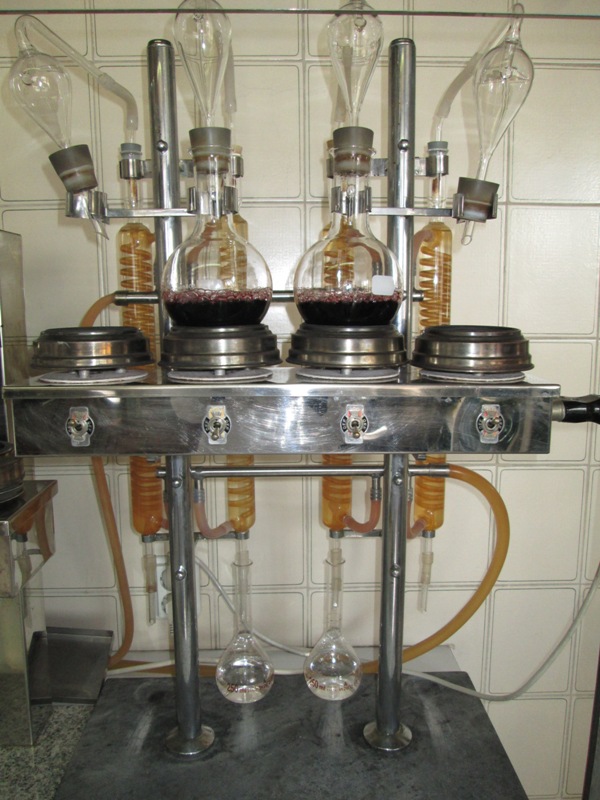 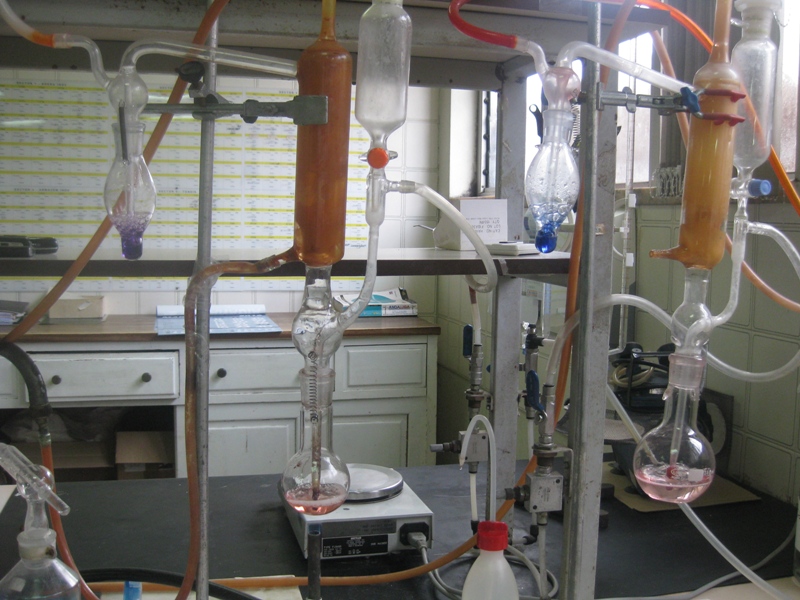 მეთოდები
აქროლადი მჟავიანობა
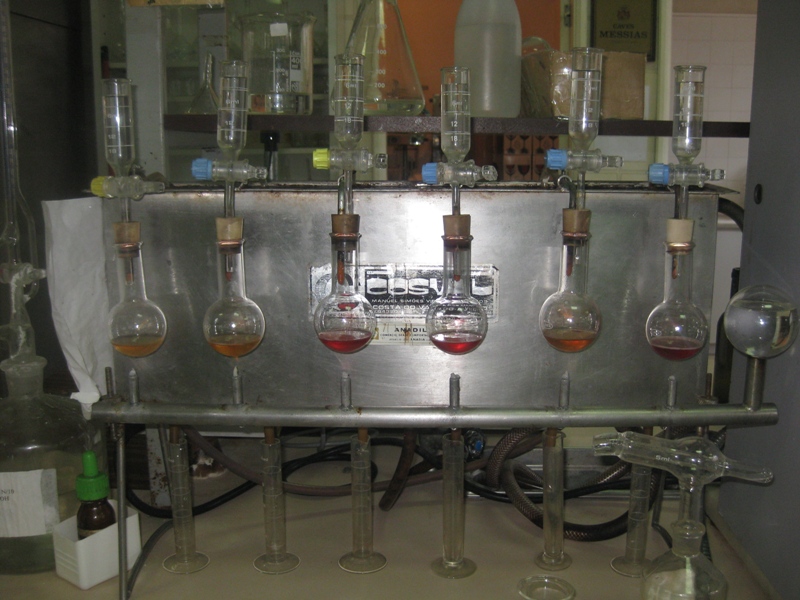 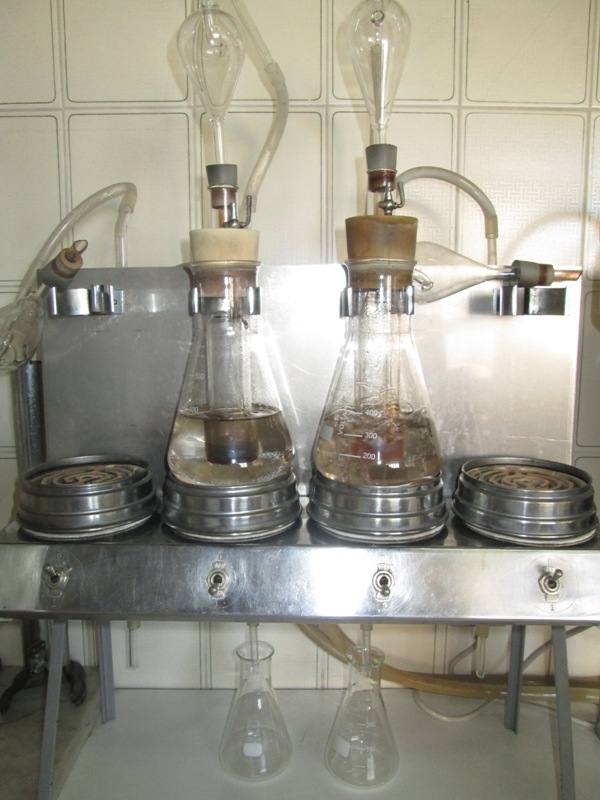 მეთოდები
სიმკვრივე
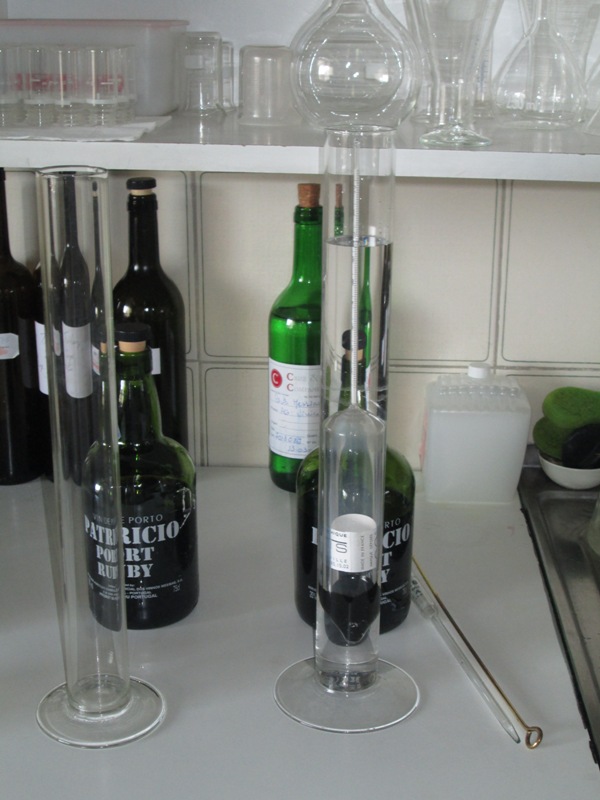 შედეგები
სურ. 1.  საცდელ ნიმუშებში  (პორტუგალიური ღვინო, ქართული ღვინო და პორტვეინი) განსაზღვრული სიმკვრივეები
შედეგები
სურ. 2.  საცდელ ნიმუშებში  (პორტუგალიური ღვინო, ქართული ღვინო და პორტვეინი) განსაზღვრული ალკოჰოლი
შედეგები
სურ. 3.  საცდელ ნიმუშებში  (პორტუგალიური ღვინო, ქართული ღვინო და პორტვეინი) განსაზღვრული საერთო მჟავიანობის შედეგები
შედეგები
სურ. 4.  საცდელ ნიმუშებში  (პორტუგალიური ღვინო, ქართული ღვინო და პორტვეინი) განსაზღვრული მქროლავი მჟავიანობის შედეგები
შედეგები
სურ. 5.  საცდელ ნიმუშებში  (პორტუგალიური ღვინო, ქართული ღვინო და პორტვეინი) განსაზღვრული თავისუფალი SO2-ის შედეგები
შედეგები
სურ. 6.  საცდელ ნიმუშებში  (პორტუგალიური ღვინო, ქართული ღვინო და პორტვეინი) განსაზღვრული საერთო SO2-ის შედეგები
დასკვნა
ქართულ და პორტუგალიურ ღვინოებს გააჩნიათ ხარისხობრივი პარამეტრების (საერთო და თავისუფალი SO2-ის, საერთო და აქროლადი მჟავიანობის, ალკოჰოლისა და სიმკვრივის) მსგავსი მაჩვენებლები, ხოლო პორტვეინში ყველა პარამეტრი განსხვავებულია.
გმადლობთ ყურადღებისთვის!
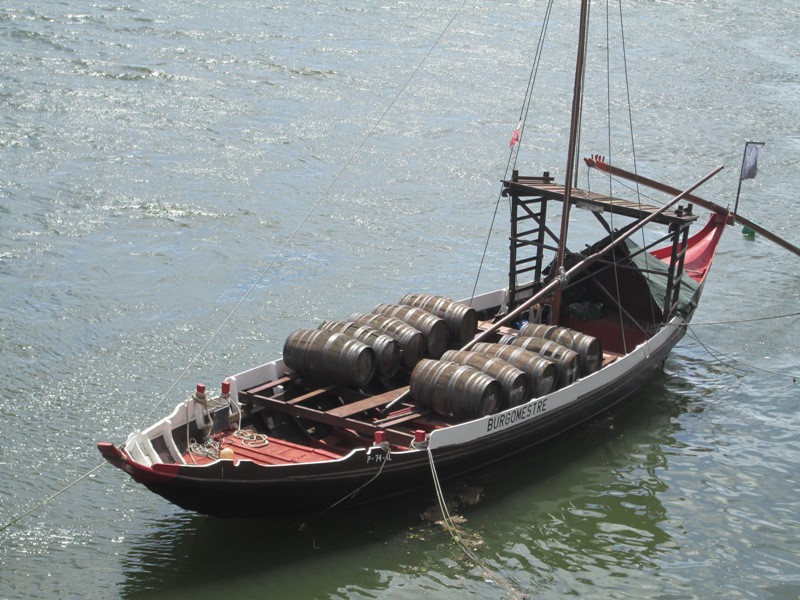